In each scenario, place the cards on the correct side of the = sign, where all the changes are positive amounts of energy
CHANGE IN GRAVITATIONAL POTENTIAL  ENERGY
WORK DONE BY THE RESISTANCES TO MOTION
CHANGE IN KINETIC ENERGY
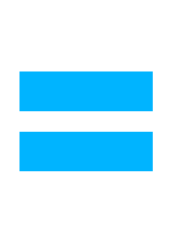 WORK DONE BY THE PARTICLE
Scenario 1
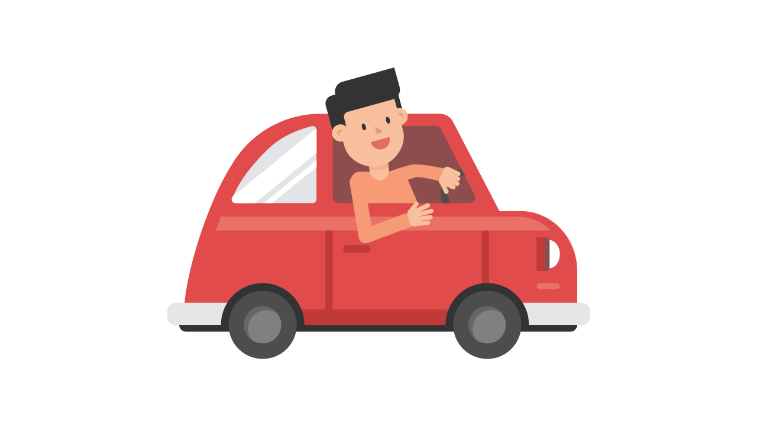 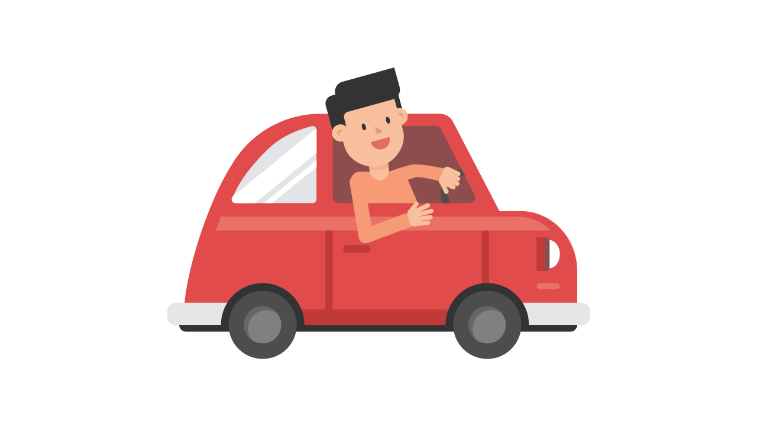 Car moving on flat ground
Constant speed
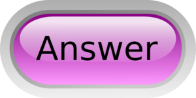 WORK DONE BY THE PARTICLE
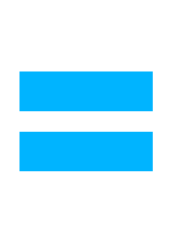 WORK DONE BY THE RESISTANCES TO MOTION
Scenario 2
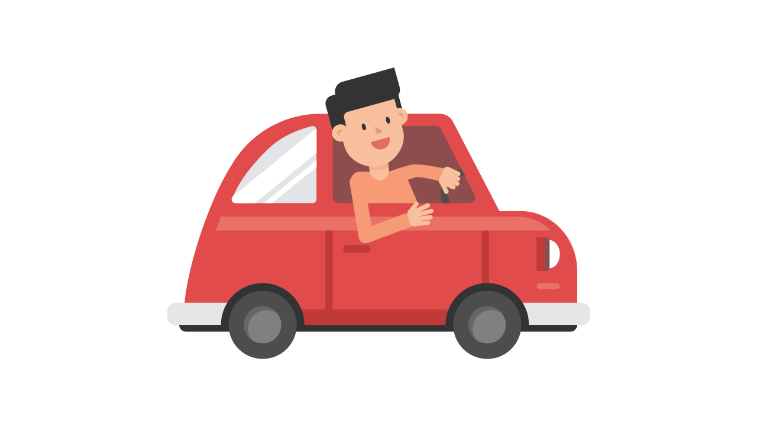 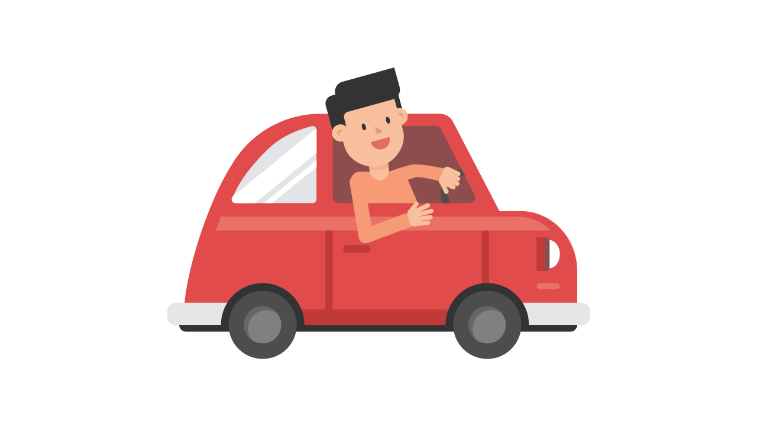 Car moving on flat ground
Increasing in speed
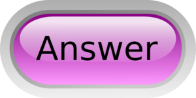 WORK DONE BY THE PARTICLE
CHANGE IN KINETIC ENERGY
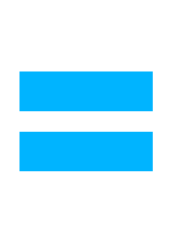 WORK DONE BY THE RESISTANCES TO MOTION
Scenario 3
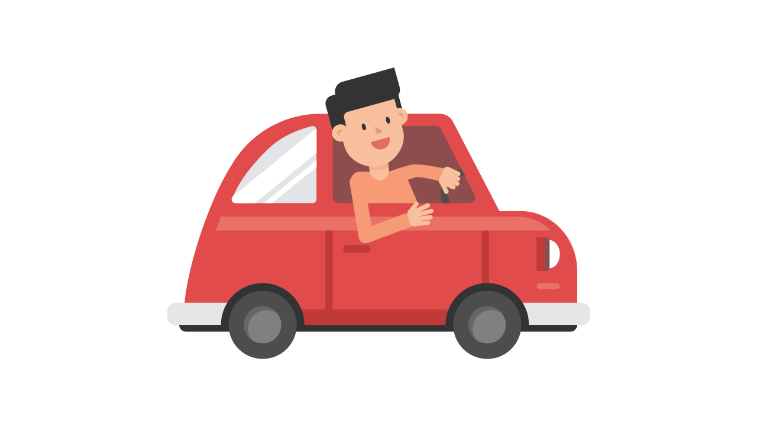 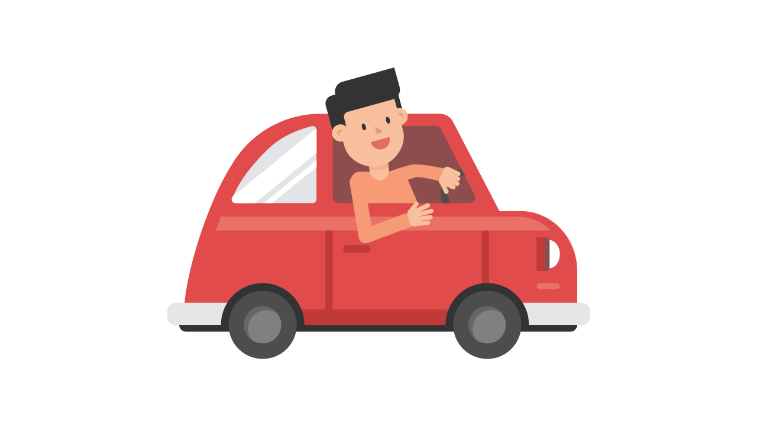 Car moving on flat ground
Decreasing in speed
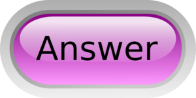 WORK DONE BY THE PARTICLE
CHANGE IN KINETIC ENERGY
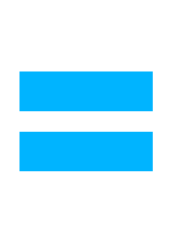 WORK DONE BY THE RESISTANCES TO MOTION
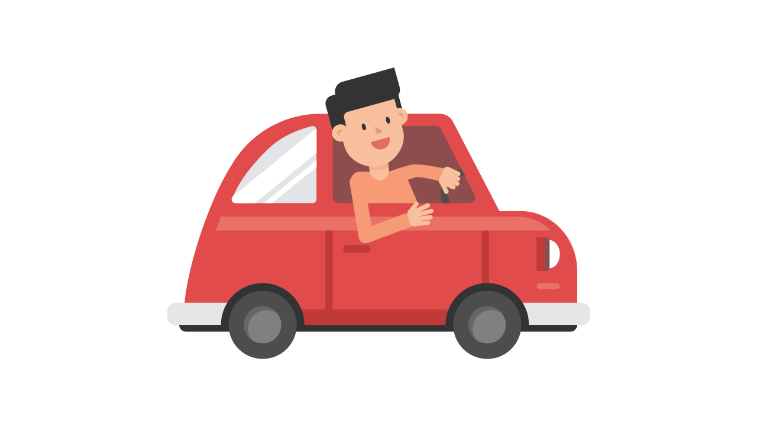 Scenario 4
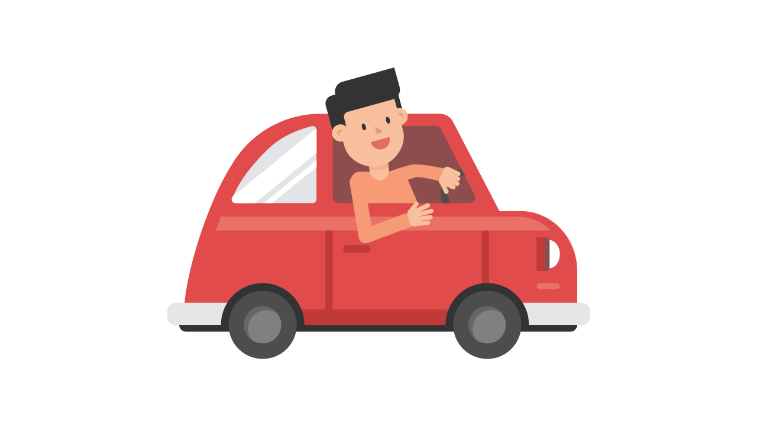 Car moving uphill
Constant speed
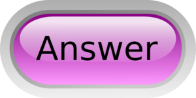 CHANGE IN GRAVITATIONAL POTENTIAL  ENERGY
WORK DONE BY THE PARTICLE
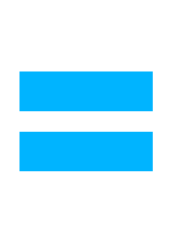 WORK DONE BY THE RESISTANCES TO MOTION
Scenario 5
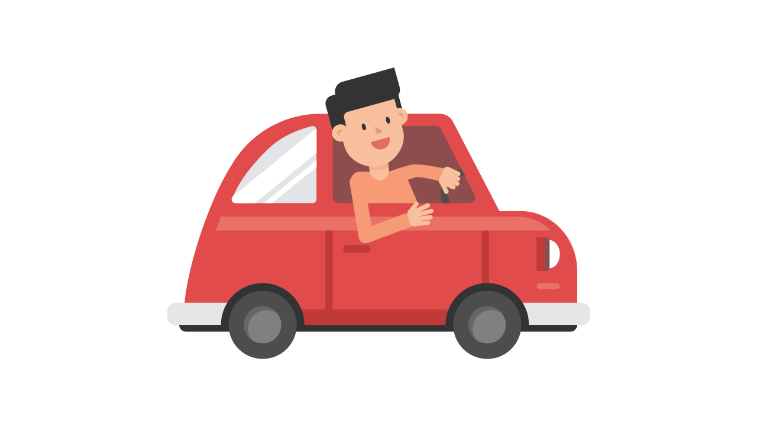 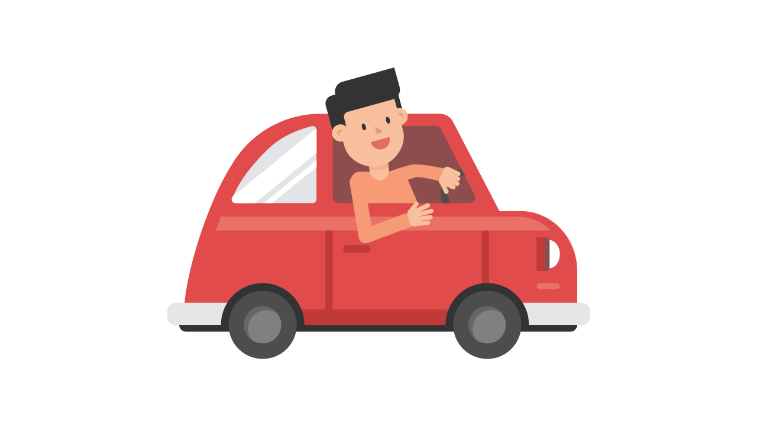 Car moving uphill
Increasing in speed
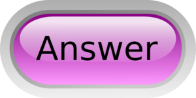 Hint: 
Initially leave out change in kinetic energy. 
Think about where things would go without a change in kinetic energy (constant speed). 
Then think which side would be greater  if the car were to speed up. 
The change in kinetic energy would have to go on the other side to keep the equation balanced.
Hint
CHANGE IN GRAVITATIONAL POTENTIAL  ENERGY
WORK DONE BY THE PARTICLE
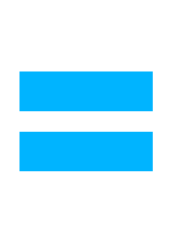 WORK DONE BY THE RESISTANCES TO MOTION
CHANGE IN KINETIC ENERGY
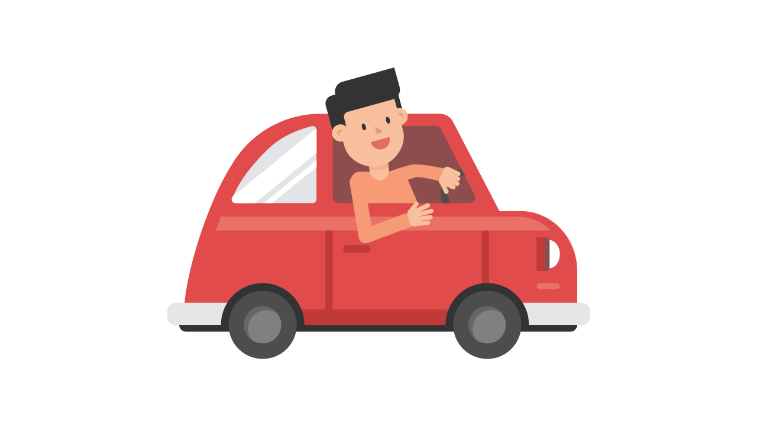 Scenario 6
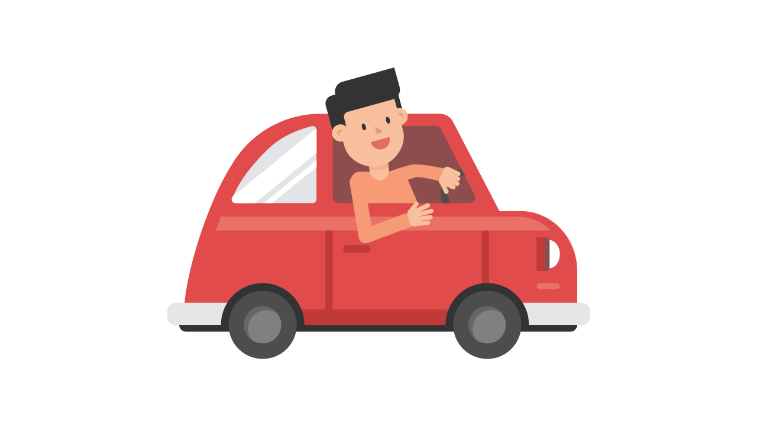 Car moving uphill
Decreasing in speed
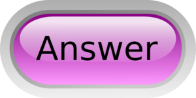 CHANGE IN GRAVITATIONAL POTENTIAL  ENERGY
WORK DONE BY THE PARTICLE
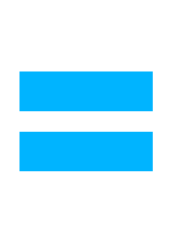 WORK DONE BY THE RESISTANCES TO MOTION
CHANGE IN KINETIC ENERGY
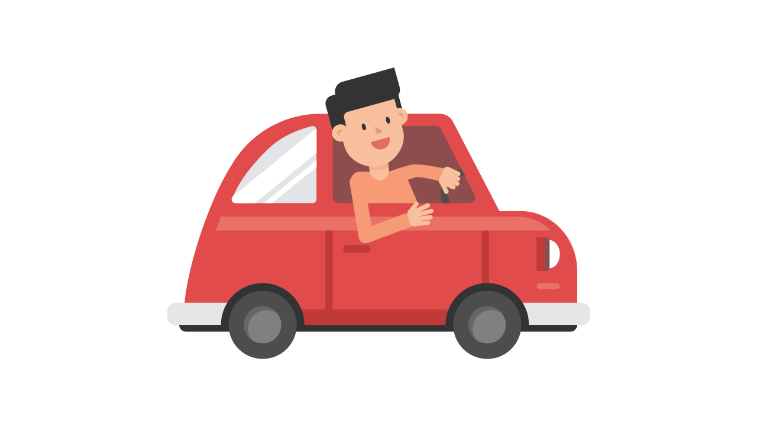 Scenario 7
Car moving downhill
Constant speed
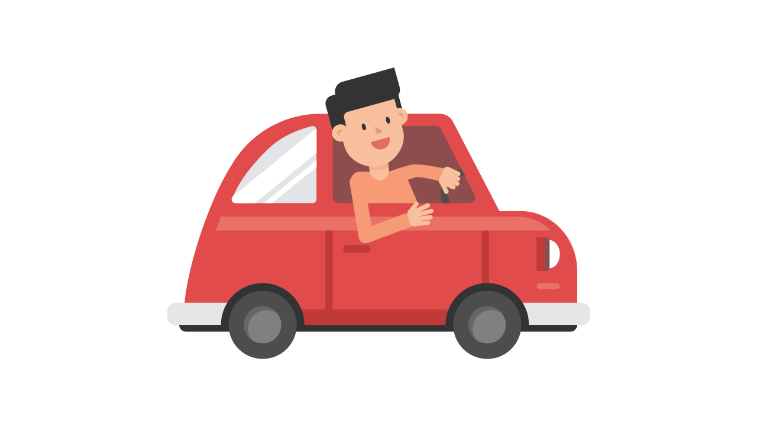 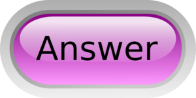 CHANGE IN GRAVITATIONAL POTENTIAL  ENERGY
WORK DONE BY THE PARTICLE
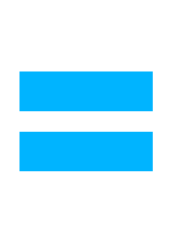 WORK DONE BY THE RESISTANCES TO MOTION
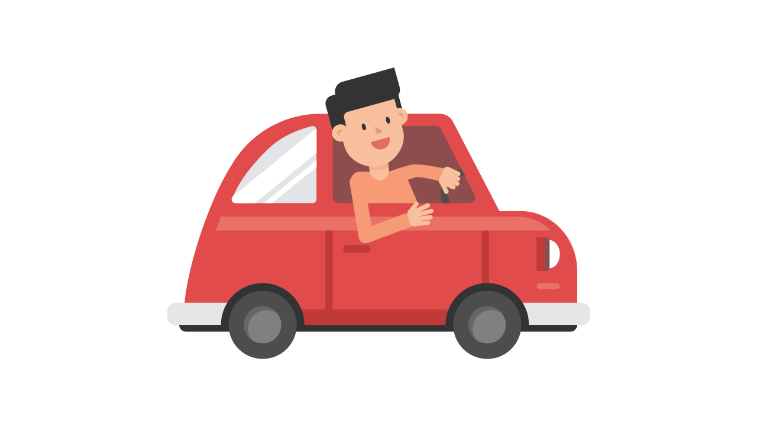 Scenario 8
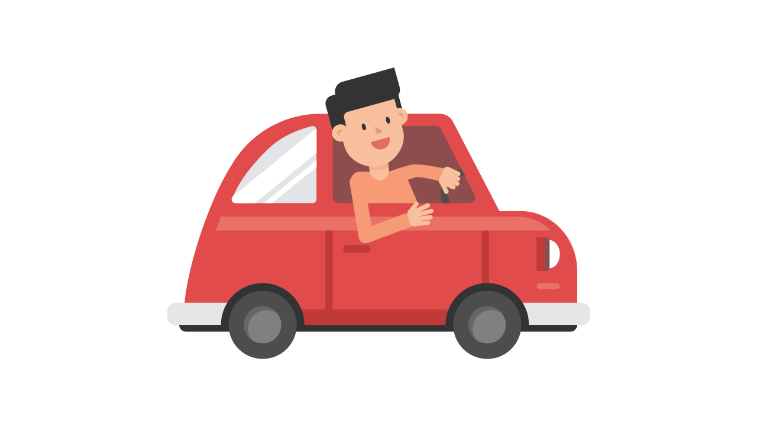 Car moving downhill
Increasing in speed
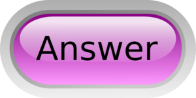 CHANGE IN GRAVITATIONAL POTENTIAL  ENERGY
WORK DONE BY THE PARTICLE
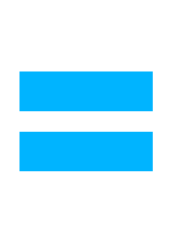 WORK DONE BY THE RESISTANCES TO MOTION
CHANGE IN KINETIC ENERGY
Scenario 9
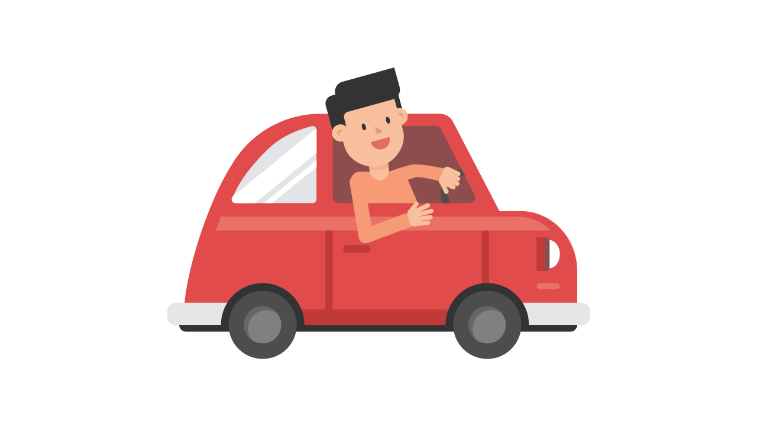 Car moving downhill
Decreasing in speed
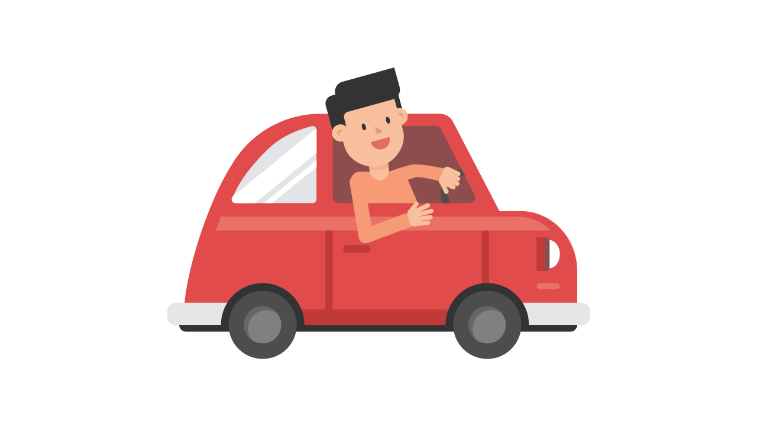 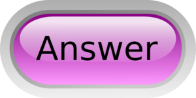 CHANGE IN GRAVITATIONAL POTENTIAL  ENERGY
WORK DONE BY THE PARTICLE
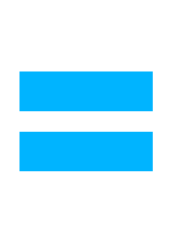 WORK DONE BY THE RESISTANCES TO MOTION
CHANGE IN KINETIC ENERGY
How else could we have decided where things went?
By using integration and the dot product (I will not go through the proof) we can prove the following equation.
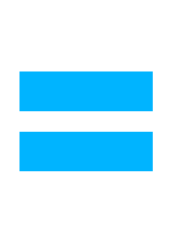 WD by forces in direction of motion
WD by forces against direction of motion
Gain in energy
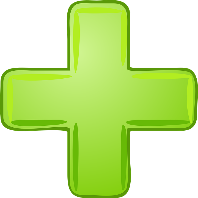 Or in our cases…
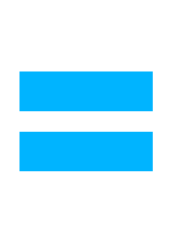 Gain in KE
WD by forces in direction of motion
WD by forces against direction of motion
Gain in GPE
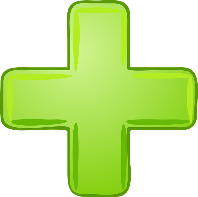 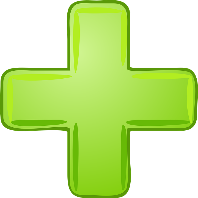 Let’s look at our examples again
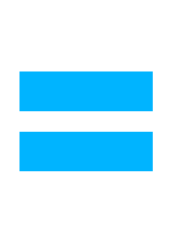 Gain in KE
WD by forces in direction of motion
WD by forces against direction of motion
Gain in GPE
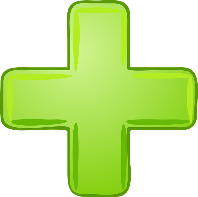 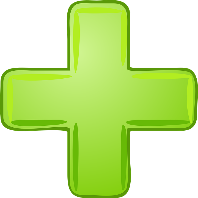 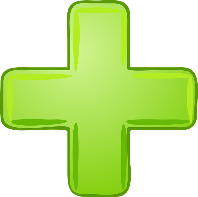 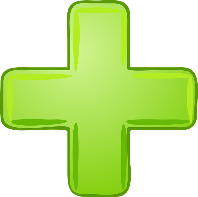 Scenario 1
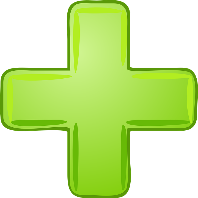 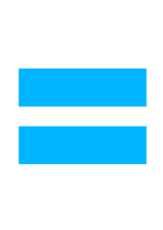 Gain in GPE
Gain in KE
WD by forces in direction of motion
WD by forces against direction of motion
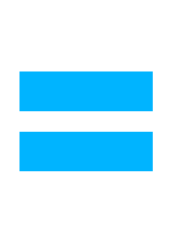 Car moving on flat ground
Constant speed

Produced:
WORK DONE BY THE RESISTANCES TO MOTION
WORK DONE BY THE PARTICLE
Decide whether each element is going to be positive or negative (or be part of the problem) and rearrange to make everything positive
Let’s look at our examples again
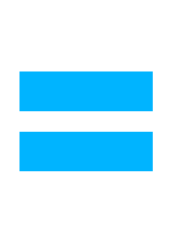 Gain in KE
WD by forces in direction of motion
WD by forces against direction of motion
Gain in GPE
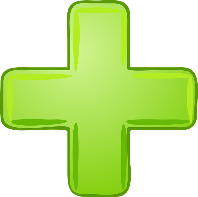 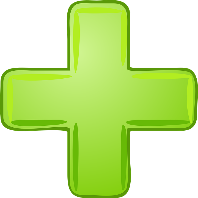 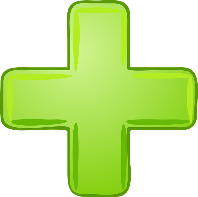 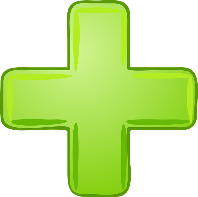 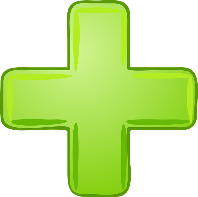 Scenario 2
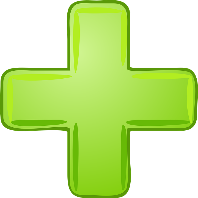 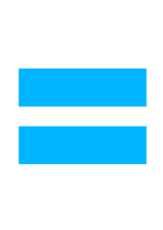 Gain in GPE
Gain in KE
WD by forces in direction of motion
WD by forces against direction of motion
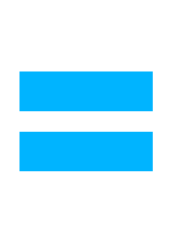 Car moving on flat ground
Increasing speed

Produced:
WORK DONE BY THE RESISTANCES TO MOTION
WORK DONE BY THE PARTICLE
CHANGE IN KINETIC ENERGY
Decide whether each element is going to be positive or negative (or be part of the problem) and rearrange to make everything positive
Let’s look at our examples again
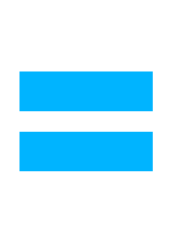 Gain in KE
WD by forces in direction of motion
WD by forces against direction of motion
Gain in GPE
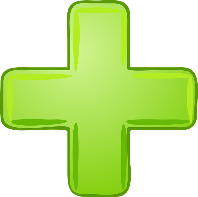 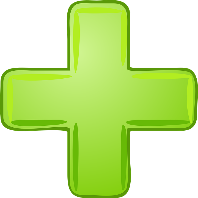 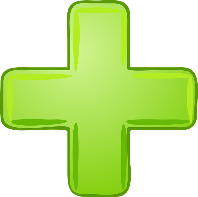 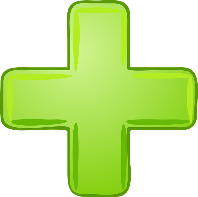 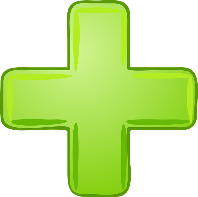 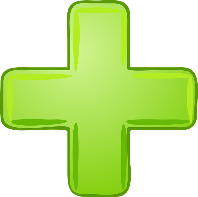 Scenario 3
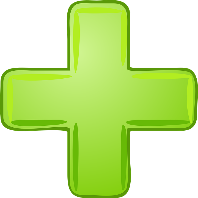 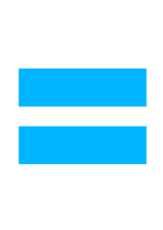 Gain in GPE
Change in KE
Gain in KE
WD by forces in direction of motion
WD by forces against direction of motion
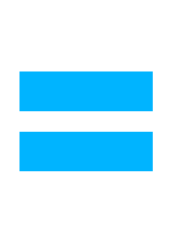 Now ‘change’ in KE
WORK DONE BY THE RESISTANCES TO MOTION
Car moving on flat ground
Decreasing speed

Produced:
CHANGE IN KINETIC ENERGY
WORK DONE BY THE PARTICLE
Decide whether each element is going to be positive or negative (or be part of the problem) and rearrange to make everything positive
Let’s look at our examples again
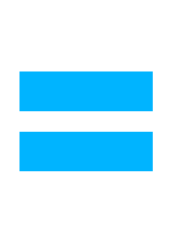 Gain in KE
WD by forces in direction of motion
WD by forces against direction of motion
Gain in GPE
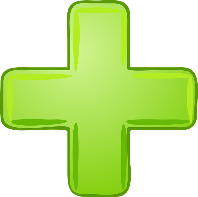 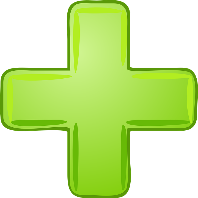 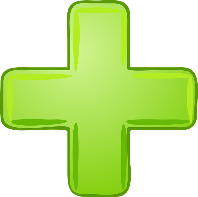 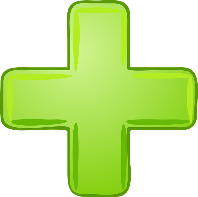 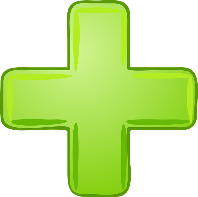 Scenario 4
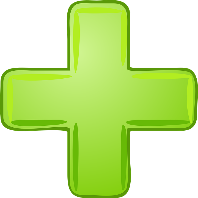 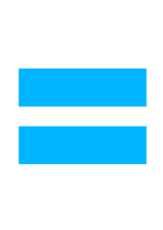 Gain in GPE
Gain in KE
WD by forces in direction of motion
WD by forces against direction of motion
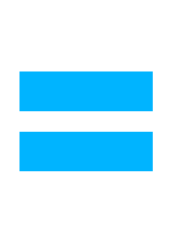 Car moving uphill
Constant speed

Produced:
WORK DONE BY THE RESISTANCES TO MOTION
CHANGE IN GRAVITATIONAL POTENTIAL  ENERGY
WORK DONE BY THE PARTICLE
Decide whether each element is going to be positive or negative (or be part of the problem) and rearrange to make everything positive
Let’s look at our examples again
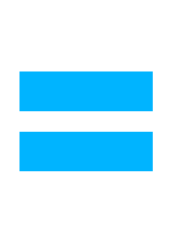 Gain in KE
WD by forces in direction of motion
WD by forces against direction of motion
Gain in GPE
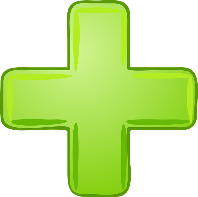 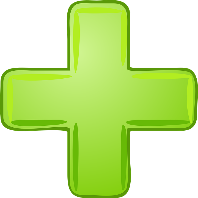 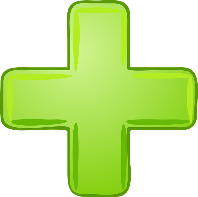 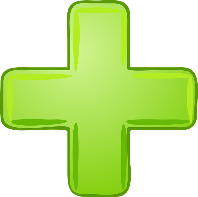 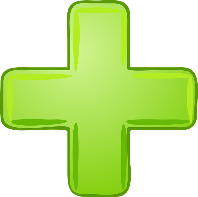 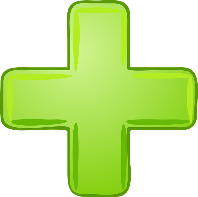 Scenario 5
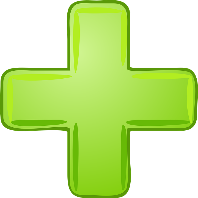 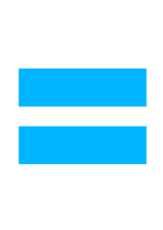 Gain in GPE
Gain in KE
WD by forces in direction of motion
WD by forces against direction of motion
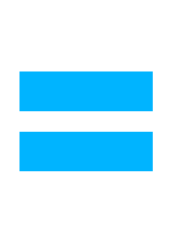 Car moving uphill
Increasing in speed

Produced:
WORK DONE BY THE RESISTANCES TO MOTION
CHANGE IN GRAVITATIONAL POTENTIAL  ENERGY
CHANGE IN KINETIC ENERGY
WORK DONE BY THE PARTICLE
Decide whether each element is going to be positive or negative and rearrange to make everything positive
Let’s look at our examples again
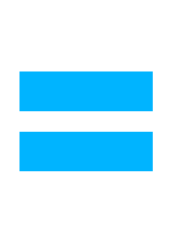 Gain in KE
WD by forces in direction of motion
WD by forces against direction of motion
Gain in GPE
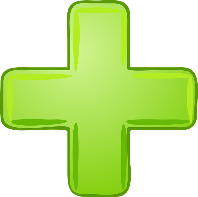 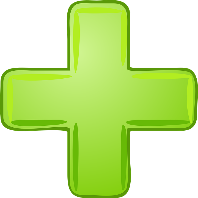 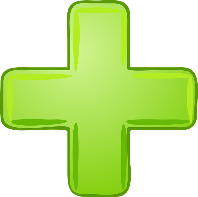 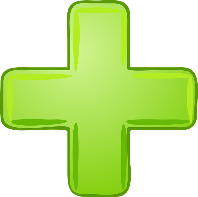 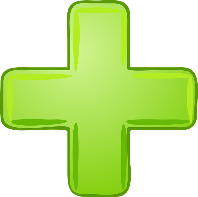 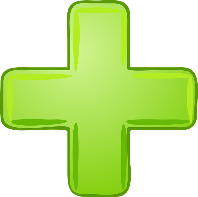 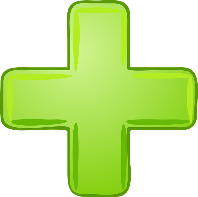 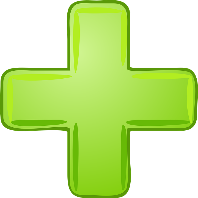 Scenario 6
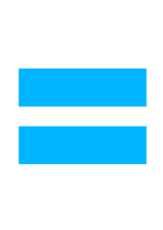 Gain in GPE
Change in KE
Gain in KE
WD by forces in direction of motion
WD by forces against direction of motion
Now ‘change’ in KE
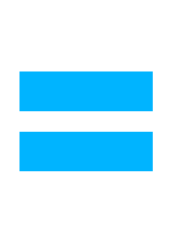 CHANGE IN GRAVITATIONAL POTENTIAL  ENERGY
WORK DONE BY THE RESISTANCES TO MOTION
WORK DONE BY THE PARTICLE
Car moving uphill
Decreasing in speed

Produced:
CHANGE IN KINETIC ENERGY
Decide whether each element is going to be positive or negative and rearrange to make everything positive
Let’s look at our examples again
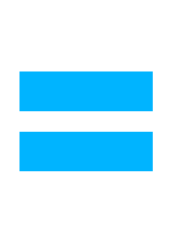 Gain in KE
WD by forces in direction of motion
WD by forces against direction of motion
Gain in GPE
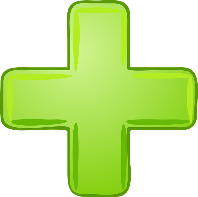 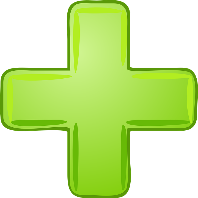 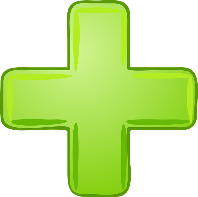 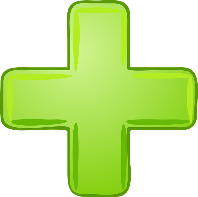 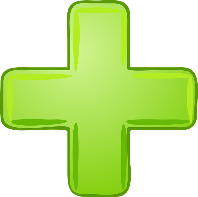 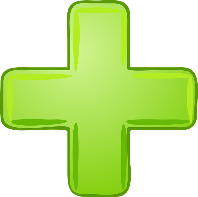 Scenario 7
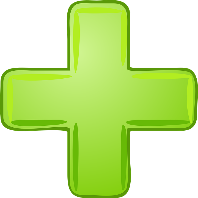 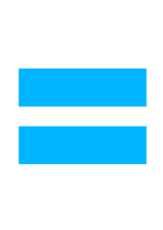 Gain in GPE
Change in GPE
Gain in KE
WD by forces in direction of motion
WD by forces against direction of motion
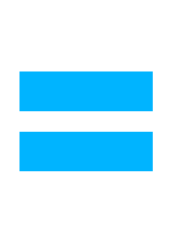 Now ‘change’ in GPE
Car moving downhill
Constant speed

Produced:
WORK DONE BY THE RESISTANCES TO MOTION
CHANGE IN GRAVITATIONAL POTENTIAL  ENERGY
WORK DONE BY THE PARTICLE
Decide whether each element is going to be positive or negative (or be part of the problem) and rearrange to make everything positive
Let’s look at our examples again
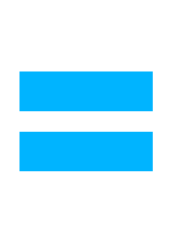 Gain in KE
WD by forces in direction of motion
WD by forces against direction of motion
Gain in GPE
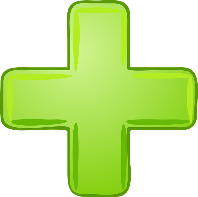 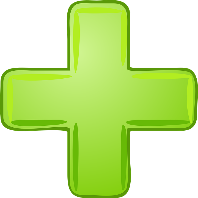 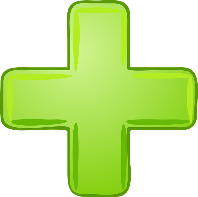 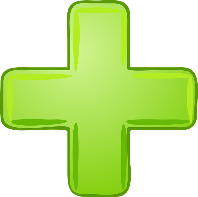 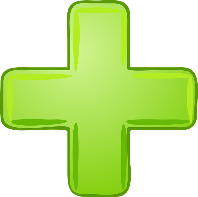 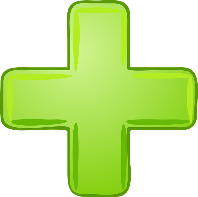 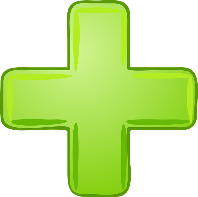 Scenario 8
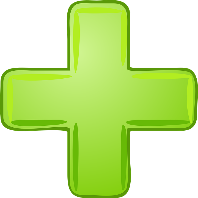 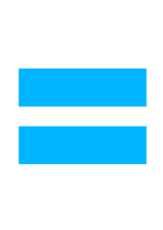 Gain in GPE
Change in GPE
Gain in KE
WD by forces in direction of motion
WD by forces against direction of motion
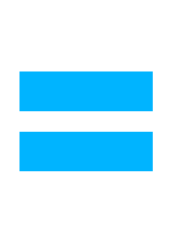 Now ‘change’ in GPE
Car moving downhill
Increasing in speed

Produced:
WORK DONE BY THE RESISTANCES TO MOTION
CHANGE IN GRAVITATIONAL POTENTIAL  ENERGY
WORK DONE BY THE PARTICLE
CHANGE IN KINETIC ENERGY
Decide whether each element is going to be positive or negative and rearrange to make everything positive
Let’s look at our examples again
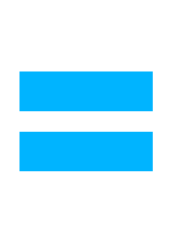 Gain in KE
WD by forces in direction of motion
WD by forces against direction of motion
Gain in GPE
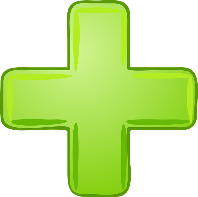 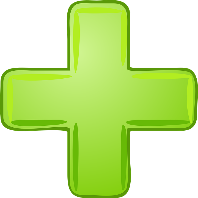 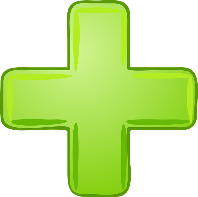 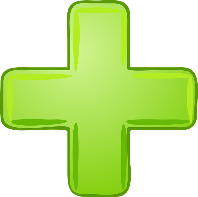 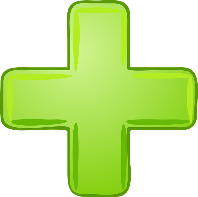 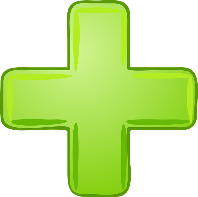 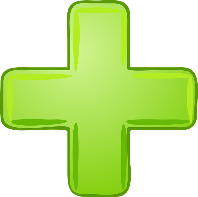 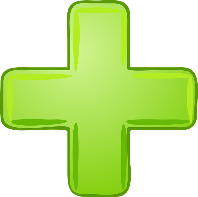 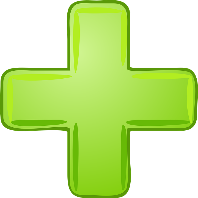 Scenario 9
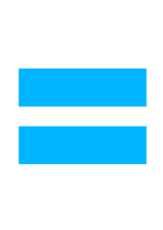 Gain in GPE
Change in GPE
Gain in KE
Change in KE
WD by forces in direction of motion
WD by forces against direction of motion
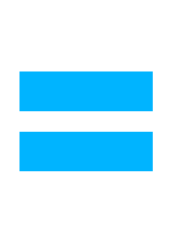 Now ‘change’ in GPE & KE
Car moving downhill
Decreasing in speed

Produced:
CHANGE IN GRAVITATIONAL POTENTIAL  ENERGY
WORK DONE BY THE RESISTANCES TO MOTION
WORK DONE BY THE PARTICLE
CHANGE IN KINETIC ENERGY
Decide whether each element is going to be positive or negative and rearrange to make everything positive
CHANGE IN GRAVITATIONAL POTENTIAL  ENERGY
CHANGE IN KINETIC ENERGY
WORK DONE BY THE RESISTANCES TO MOTION
WORK DONE BY THE PARTICLE
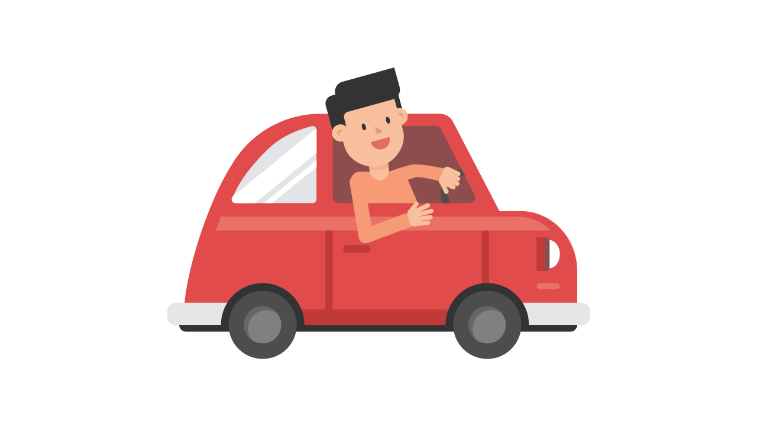 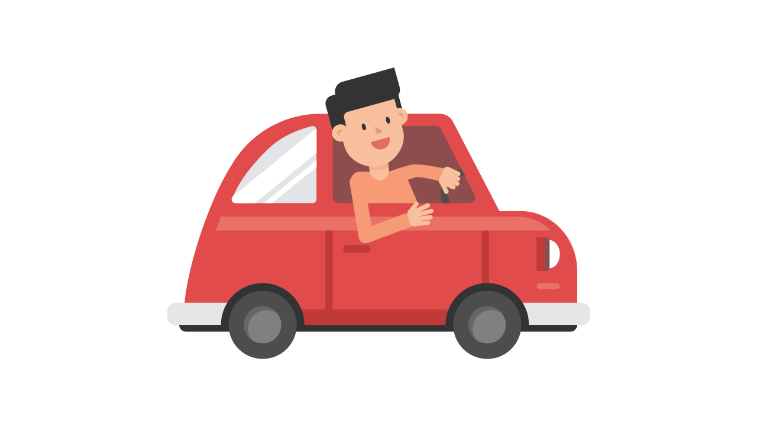 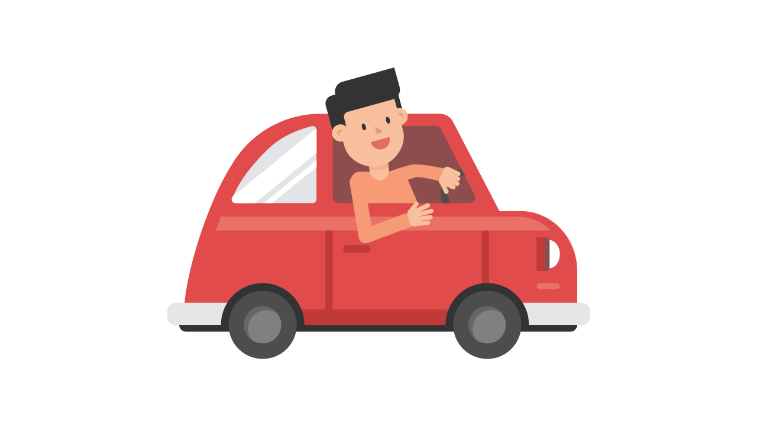 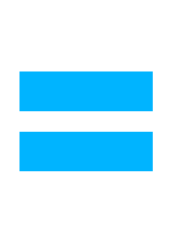